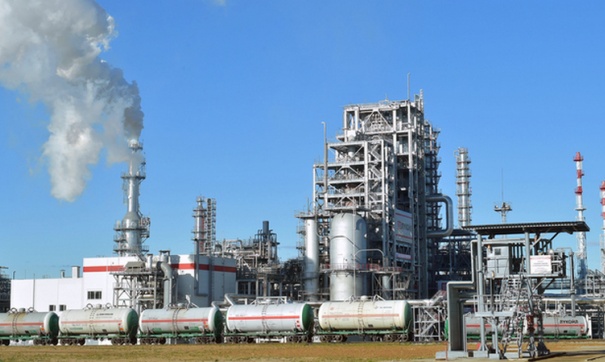 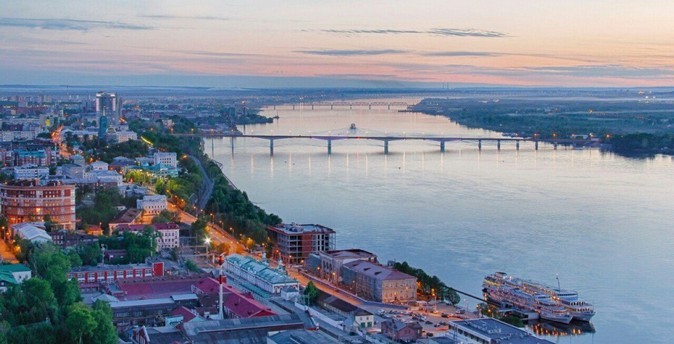 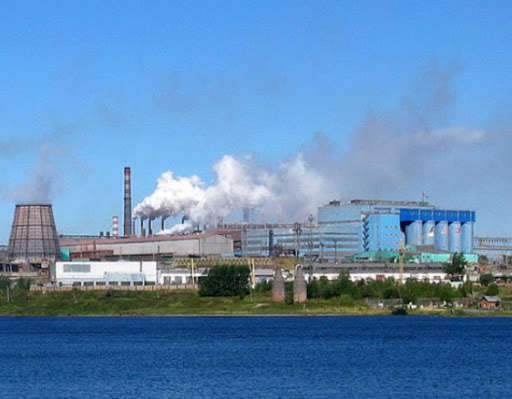 Академия.web
МОНОГОРОДА.РФ
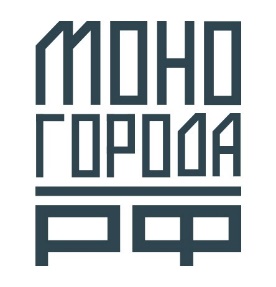 Финансовые меры поддержки
МОНОГОРОДА.РФ
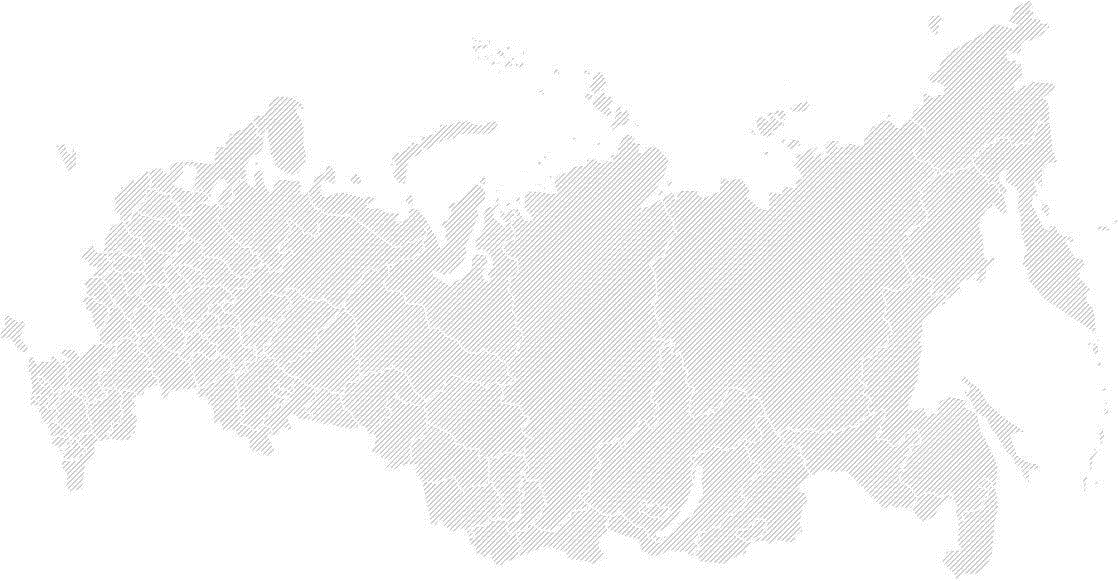 УрФО
Распоряжением Правительства Российской Федерации от 29.07.2014 № 1398-р утвержден перечень монопрофильных муниципальных образований Российской Федерации (моногородов)
63 субъекта Российской   Федерации
37 моногородов
3 субъекта
2 432,2 тыс. чел.
321 моногород
87 ТОР
13,5 млн человек
в т.ч. 9 ТОР в УрФО, 44 резидента
«Бакал», 7 резидентов;
«Верхний Уфалей», 8 резидентов;
«Краснотурьинск», 6 резидентов;
«Далматово», 3 резидента;
«Варгашинское», 5 резидентов;
«Озерск» ЗАТО, 4 резидента;
«Снежинск» ЗАТО, 2 резидента;
«Катайск», 2 резидента;
«Миасс», 7 резидентов.
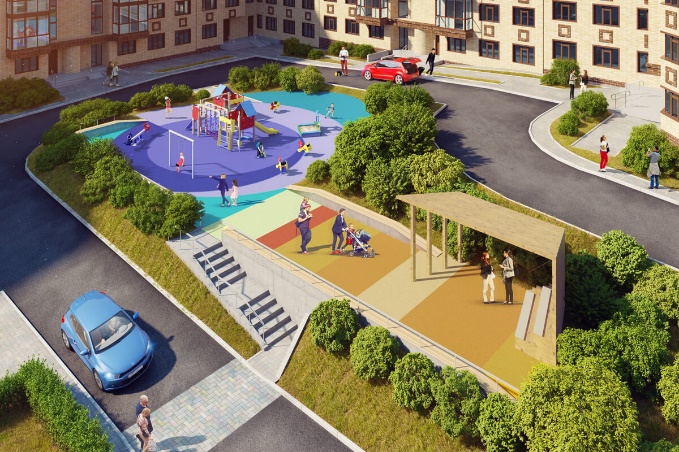 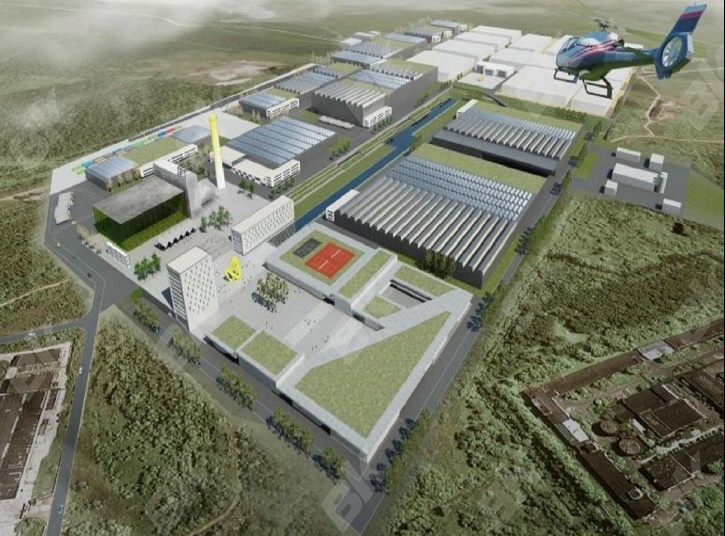 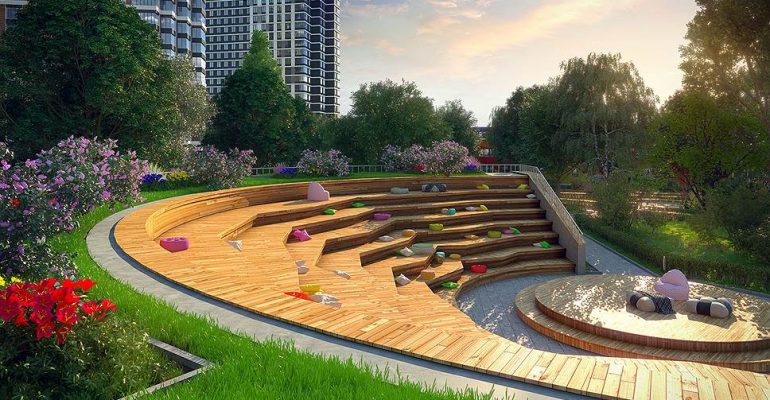 2
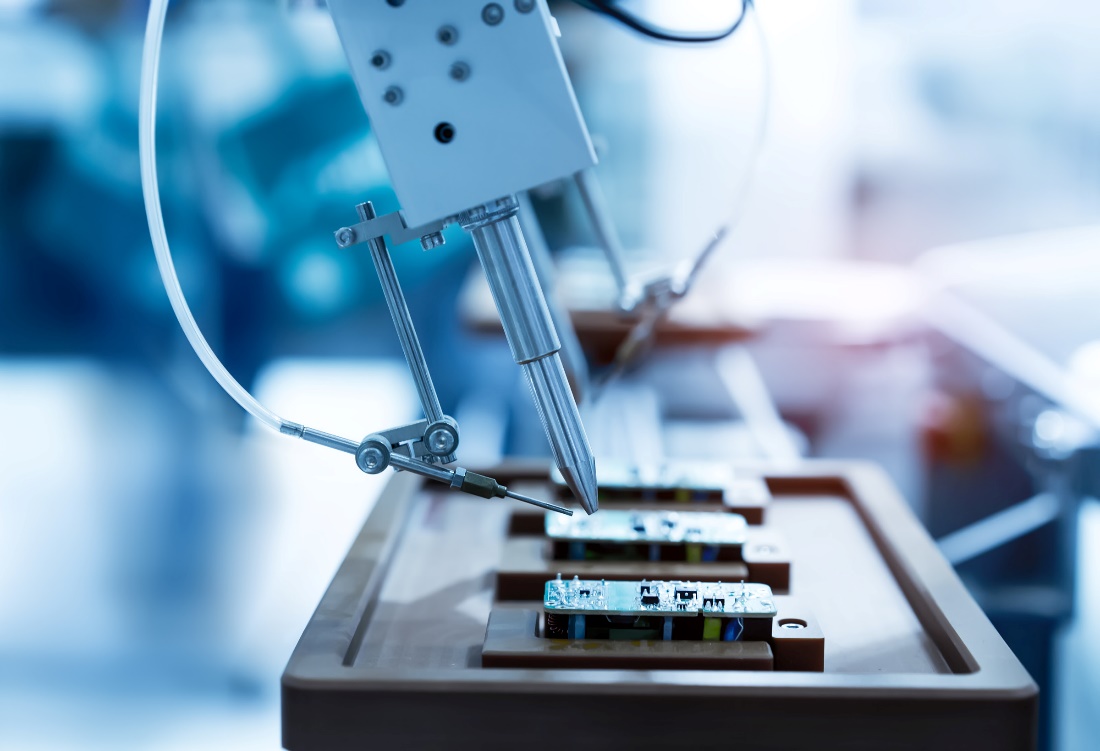 ОСНОВНЫЕ НАПРАВЛЕНИЯ ФИНАНСОВОЙ ПОДДЕРЖКИ ФОНДА
ЛЬГОТНЫЕ ЗАЙМЫ
Обеспечение:
банковская гарантия
гарантия АО «Корпорация МСП» или ВЭБ.РФ
поручительство рег. гарантийных организаций
от 5 до 250 млн рублей
Ставка: 0% годовых
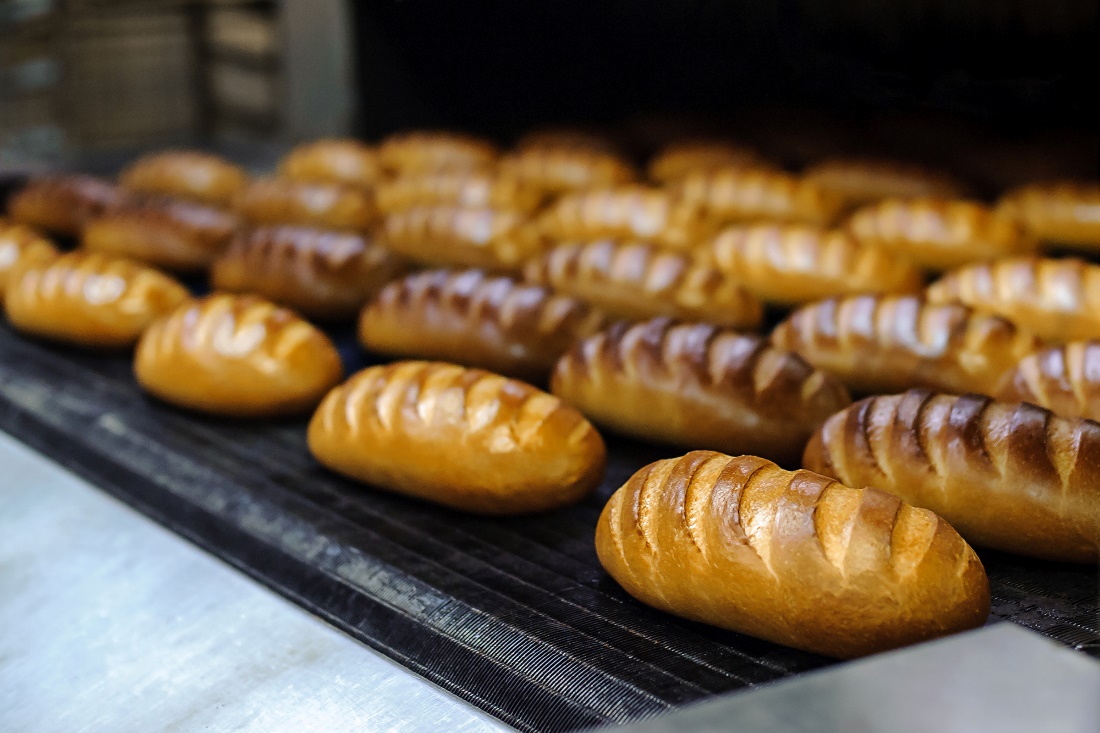 ЮЛ, ИП
УСЛОВИЯ:
Ограничения
отсутствие зависимости проекта от ГРОПа
средства Фонда могут быть направлены только на капитальные вложения
проекты только  на территории моногорода
для всех направлений:
Срок займа: до 15 лет
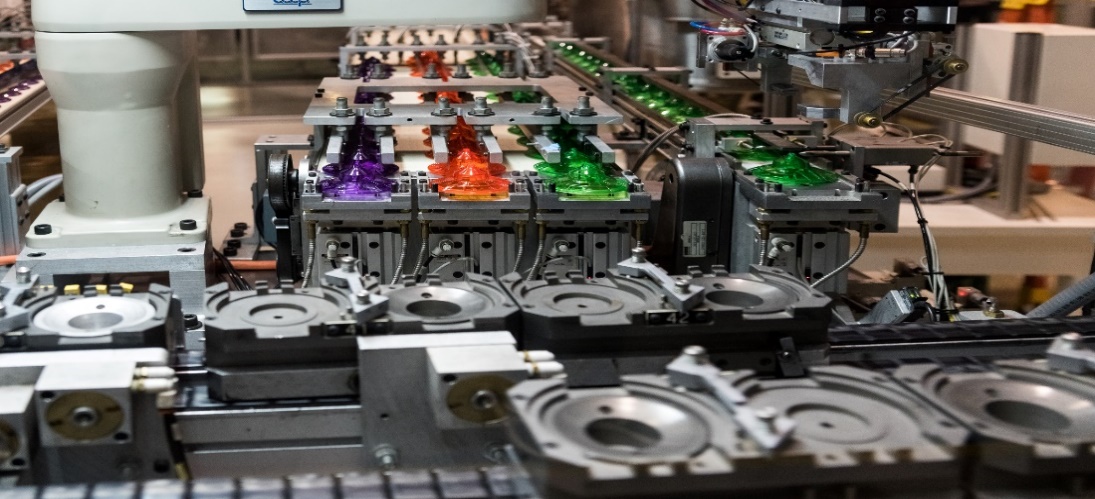 Структура финансирования 
инвестиционного проекта:
не более 80% заём Фонда
не менее 20% Инвестор
Отсрочка по выплате займа: до 3 лет
3
ОСНОВНЫЕ  НАПРАВЛЕНИЯ ФИНАНСОВОЙ ПОДДЕРЖКИ ФОНДА
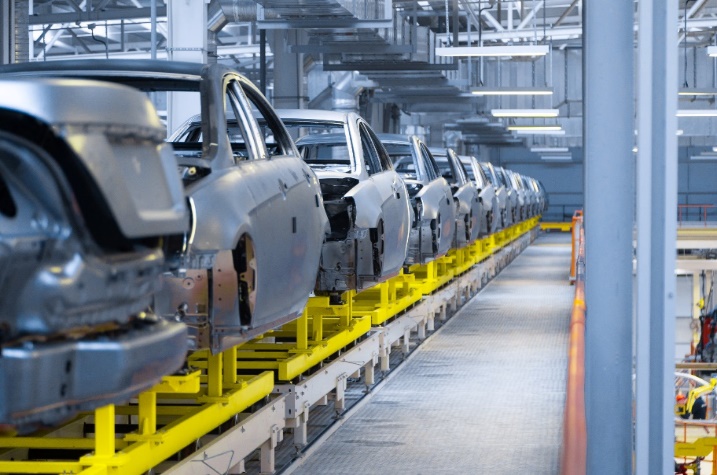 ЛЬГОТНЫЕ ЗАЙМЫ
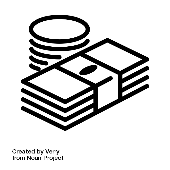 Заём 250–1000 млн 
рублей
Новый
Заем для участия в реализации концессионного соглашения, соглашения ГЧП, МЧП от 25 млн до 1.0 млрд рублей
5% годовых, общая 
Срок займа: до 15 лет
Собственные средства: не менее 20%
Отсрочка по выплате займа до 3 лет
Стандартное обеспечение (залоги, поручительства)
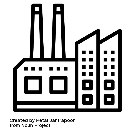 Участие в реализации концессионных соглашений в сфере инфраструктуры городов           (ЖКХ (объекты коммунальной инфраструктуры или объекты коммунального хозяйства: производство, передача и распределение электрической энергии; освещение; теплоснабжение, централизованные системы ГВС, ХВС и (или) водоотведения, отдельные объекты таких систем) и транспортно-пересадочные узлы (остановочные пункты))
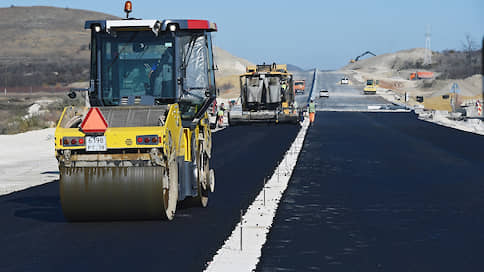 0-5% годовых, 
Срок займа: до 15 лет
Собственные средства: не менее 20%
Отсрочка по выплате займа до 3 лет
Банковская гарантия (при 0%), стандартное обеспечение (при 5%)
4
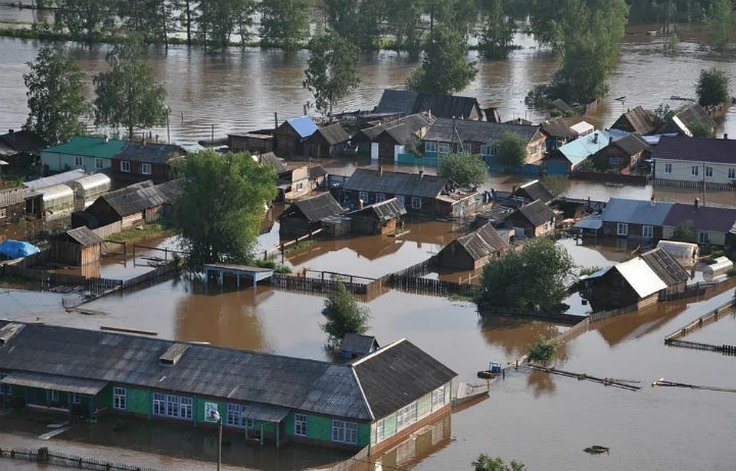 НАПРАВЛЕНИЯ ФИНАНСОВОЙ ПОДДЕРЖКИ ФОНДА
ЛЬГОТНЫЕ ЗАЙМЫ. ДОПОЛНИТЕЛЬНЫЕ НАПРАВЛЕНИЯ
Льготные займы для инициаторов проектов в моногородах, в которых введен режим Чрезвычайной ситуации федерального характера
0% годовых
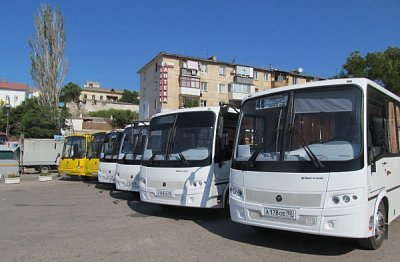 Займы в размере от 5 млн рублей до 50 млн рублей (включительно) на цели финансирования текущей деятельности – не более 4 лет, отсрочка не более 6 месяцев.
Займы в размере от 5 млн рублей до 250 млн рублей (включительно) на цели финансирования капитальных вложений – не более 15 лет, отсрочка не более 3 лет. 
Обеспечение:
для займов  от  5 до 50 млн рублей – гарантия АО «Корпорация «МСП» обеспечивающая 100% суммы займа
для займов от 50 до 250 млн рублей – совместное обеспечение до 70% поручительством региональной гарантийной организации (РГО) и гарантией АО «Корпорация «МСП» и не менее 30% - банковской гарантией, удовлетворяющих требованиям Фонда.
Льготные займы для лизинговых компаний
на цели  реализации проектов городской экономики по направлениям: теплоснабжение и котельные, городское освещение (модернизация, комплексное управление), городской общественный транспорт, медицинское оборудование.
0-5% годовых
5 – 1000 млн рублей
Срок займа: до 15 лет
Собственные средства: не менее 20%
Отсрочка по выплате займа до 3 лет
Ограничение маржи и иных комиссионных доходов, получаемых лизинговой компанией – не более 3 % годовых
Обеспечение: безотзывная банковская гарантия и/или безотзывная независимая гарантия АО «Корпорация МСП», и/или поручительство региональной гарантийной организации и/или гарантия ВЭБ.РФ
5
5
ОСНОВНЫЕ НАПРАВЛЕНИЯ ФИНАНСОВОЙ ПОДДЕРЖКИ ФОНДА
СОФИНАНСИРОВАНИЕ СТРОИТЕЛЬСТВА ОБЪЕКТОВ ИНФРАСТРУКТУРЫ
Субсидия на создание объектов инфраструктуры в рамках реализации концессионного соглашения, соглашения о ГЧП/МЧП (включая социальную инфраструктуру)
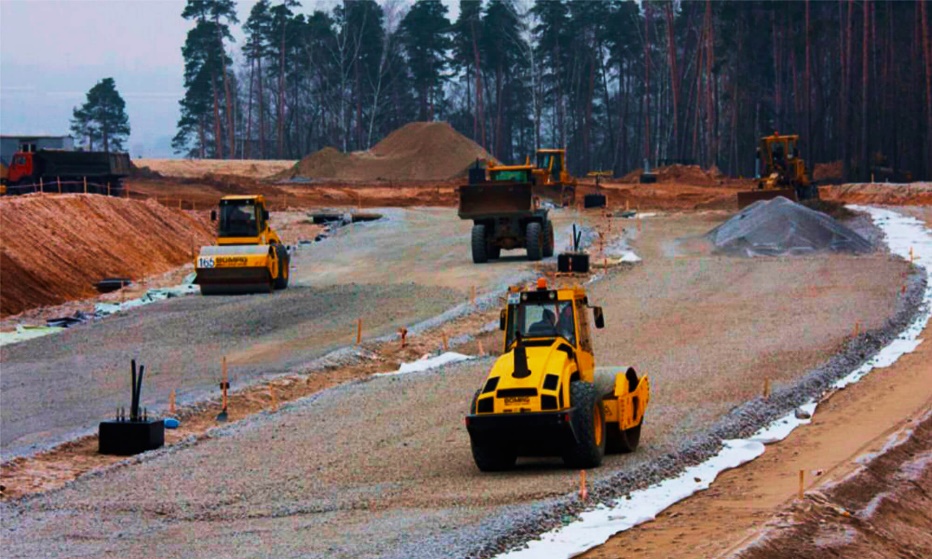 Субсидия на софинансирование 
строительства инфраструктуры, необходимой для реализации инвестпроектов (инженерная и транспортная)
Финансирование расходов на инфраструктуру(до 95% от объема затрат – средства Фонда, не менее 5% - средства муниципалитета/субъекта РФ)
До 95% от доли участия субъекта РФ /моногорода
Наличие проектной документации
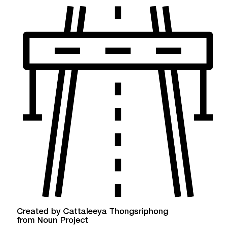 Новый
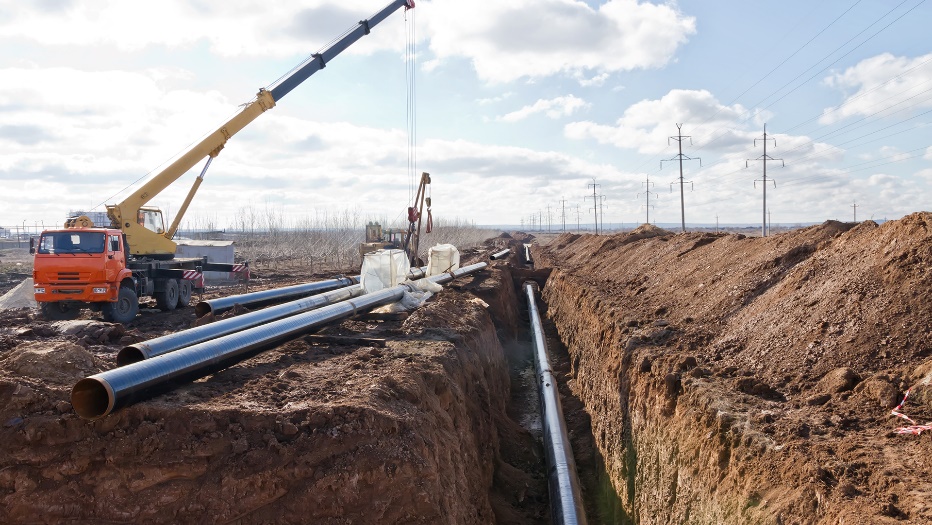 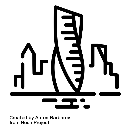 5
КУРАТОРЫ
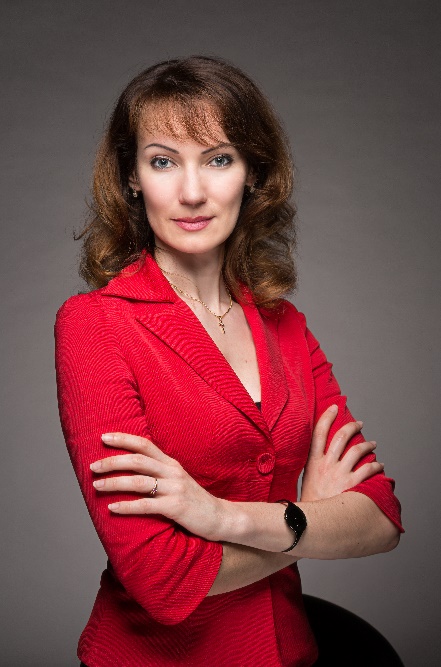 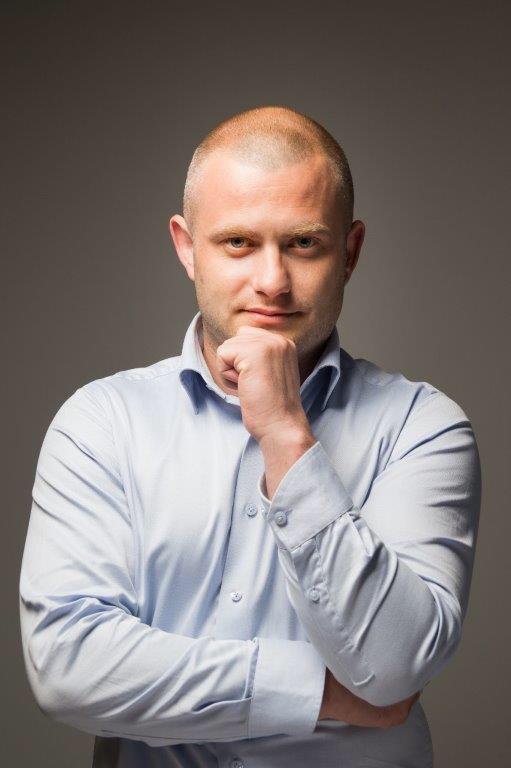 ПЕТРОВА
Людмила Валериевна
СИДОРОВ
Антон Сергеевич
СУЯЗОВ
Артем Валерьевич
СУМАРОКОВ
Александр Михайлович
Курганская область
Челябинская область
г.
8-915-000-18-46
8-915-000-17-92
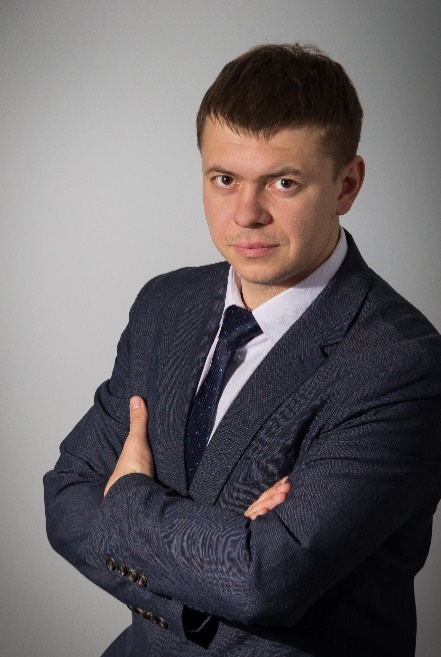 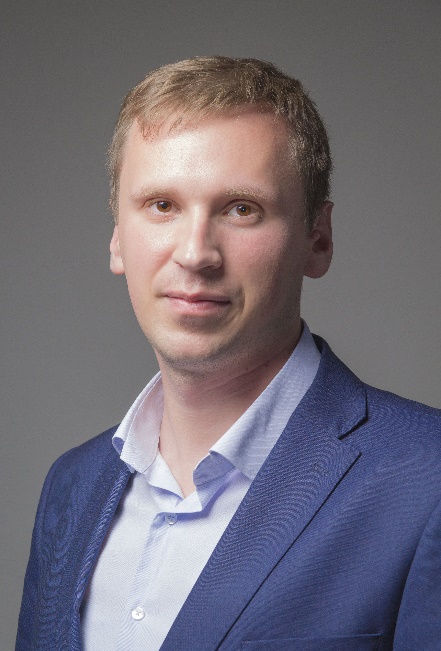 Свердловская область
Свердловская 
область
Челябинская 
область
8-985-101-62-89
8-985-101-62-87